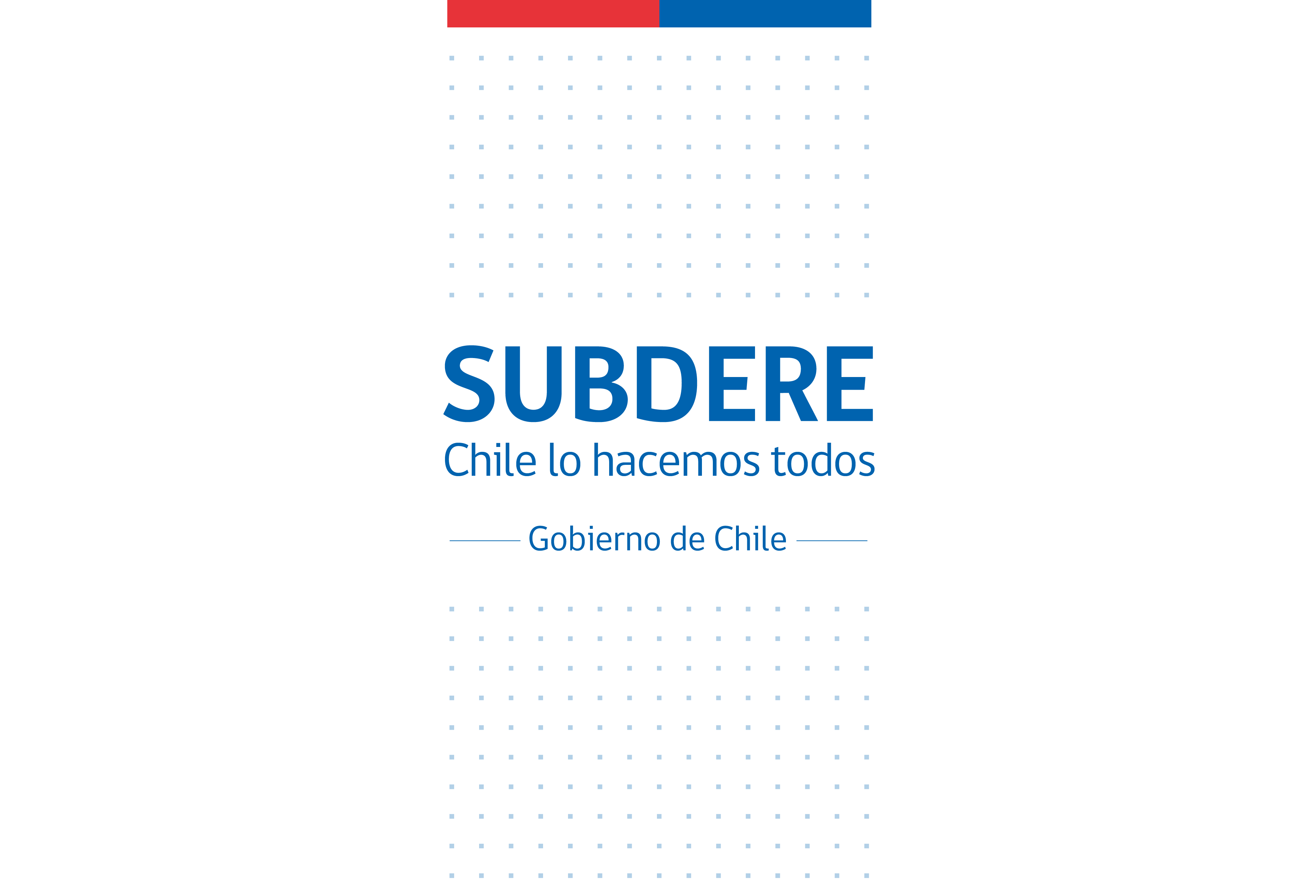 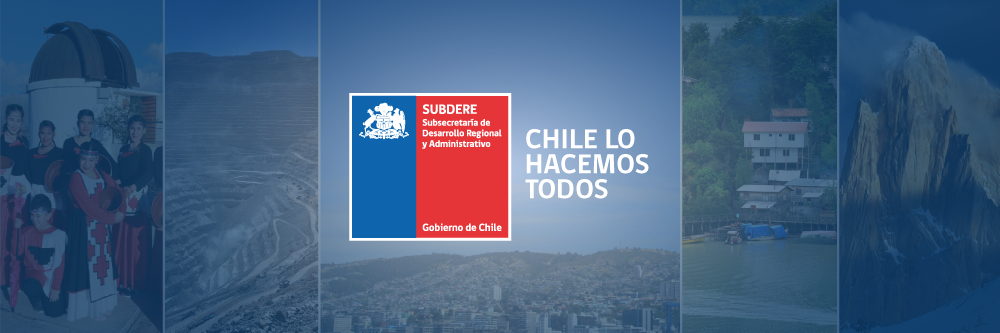 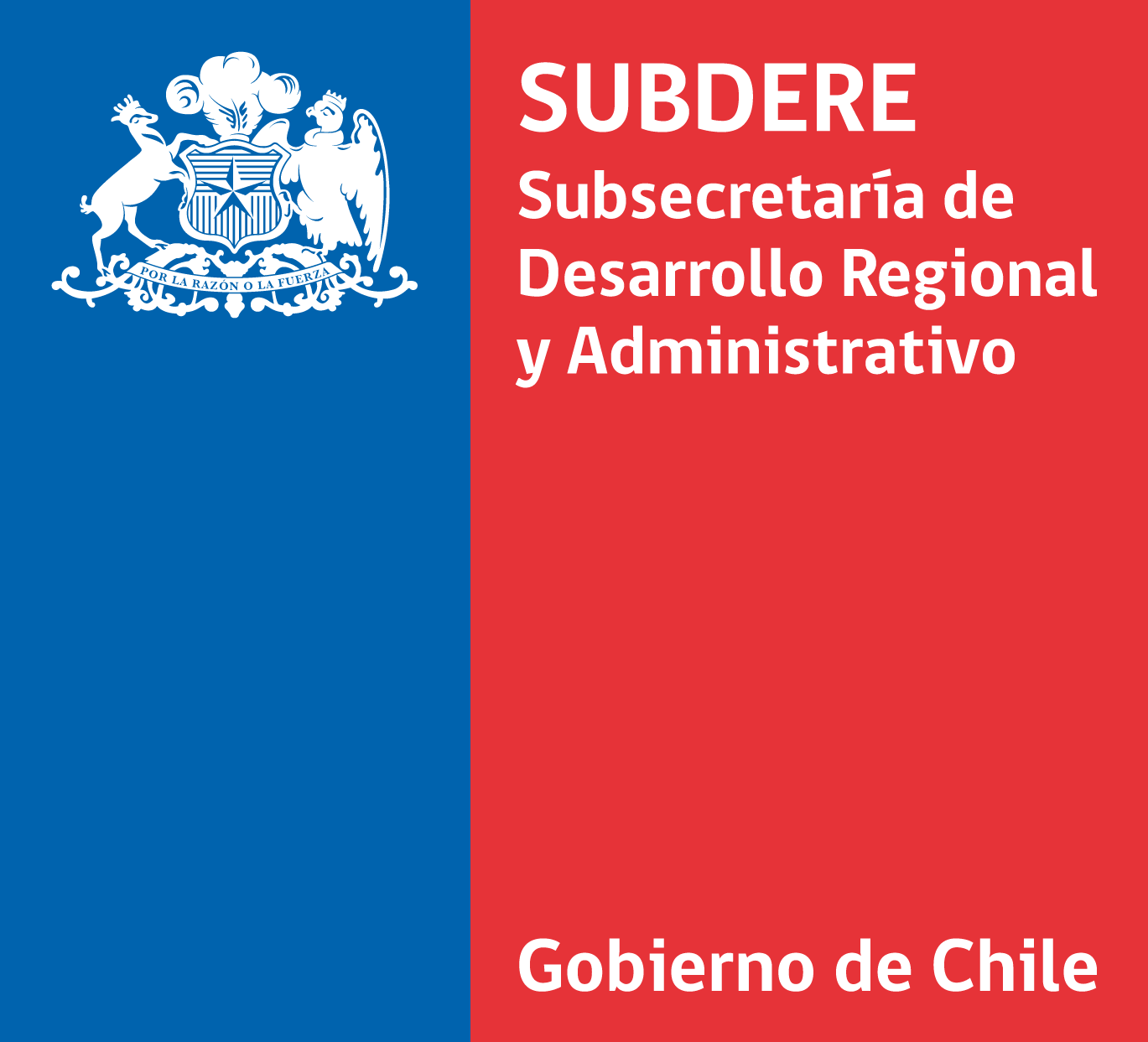 Informe de Ejecución PresupuestariaPrograma de Inversión de los Gobiernos Regionales
Al 30 de Abril de 2018
Programa de Inversión Gobiernos RegionalesGasto Devengado al 30 de Abril 2018 – Montos Miles $
No incorpora: Inversión Financiera (Subtítulo 32), Transferencias de Capital al Gobierno Central (Subtítulo 33 – 02), Deuda Flotante (Subtítulo 34) y Saldo Final de Caja (Subtítulo 35)
Fuente: DIPRES - SIGFE
Gobierno de Chile | SUBDERE | Chile lo hacemos todos
3
Programa de Inversión Gobiernos RegionalesEjecución Presupuestaria al 30 de Abril de 2018
Gobierno de Chile | SUBDERE | Chile lo hacemos todos
4
Programa de Inversión Gobiernos RegionalesEjecución Presupuestaria Período 2006 - 2018Mes de Abril
29,5 %
Ejecución Promedio (Abril 2006 – 2018)
Gobierno de Chile | SUBDERE | Chile lo hacemos todos
5
Programa de Inversión Gobiernos RegionalesEjecución Presupuestaria Comparativo Abril 2017 - 2018Montos en Miles de $ de cada año
Gobierno de Chile | SUBDERE | Chile lo hacemos todos
6
Programa de Inversión Gobiernos RegionalesComparación Gasto Promedio respecto Abril 2018 (montos en M$ de 2018)
Gobierno de Chile | SUBDERE | Chile lo hacemos todos
7
Programa de Inversión Gobiernos RegionalesEjecución Presupuestaria por Tipo de Gasto Abril 2018Montos en Miles de $
(*) Incluye Inversión Real, Programas de Mejoramiento de Barrios, Fondo Regional de Iniciativa Local (FRIL), Transferencias Municipalidades para JEC.
Gobierno de Chile | SUBDERE | Chile lo hacemos todos
8
Programa de Inversión Gobiernos RegionalesEjecución Presupuestaria por Tipo de Gasto Abril 2018Montos en Miles de $
Gobierno de Chile | SUBDERE | Chile lo hacemos todos
9
Programa de Inversión Gobiernos RegionalesEjecución Presupuestaria por Tipo de Gasto Abril 2018Transferencias de Capital  - Montos en Miles de $
Gobierno de Chile | SUBDERE | Chile lo hacemos todos
10
Programa de Inversión Gobiernos RegionalesEjecución Presupuestaria por Tipo de Gasto Abril 2018Transferencias de Capital - Montos en Miles de $
Gobierno de Chile | SUBDERE | Chile lo hacemos todos
11
Programa de Inversión Gobiernos RegionalesEjecución Presupuestaria por Tipo de Gasto Abril 2018Adquisición de Activos No Financieros - Montos en Miles de $
Gobierno de Chile | SUBDERE | Chile lo hacemos todos
12
Programa de Inversión Gobiernos RegionalesEjecución Presupuestaria por Tipo de Gasto Abril 2018Adquisición de Activos no Financieros - Montos en Miles de $
Gobierno de Chile | SUBDERE | Chile lo hacemos todos
13